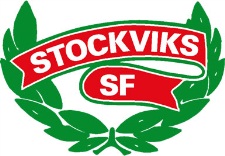 Stockviks Skidförening
Skid-SM 2019
STOCKVIK SF
Glädje		--	 Kamratskap		--	 Utvecklande
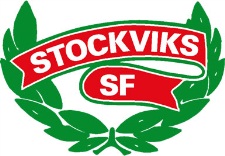 Skid-SM 2019
Tidpunkten för tävlingen är fastställd till 30 januari – 3 februari 2019 med följande datum och preliminära distanser (tävlingsschemat fastställs efter beslut av längdrådet i månadsskiftet maj/juni 2018): 
30 januari 10/15 km K 
31 januari Sprint F 
1 februari Vilodag 
2 februari 15/30 km masstart K 
3 februari Stafett K
Glädje		--	 Kamratskap		--	 Utvecklande
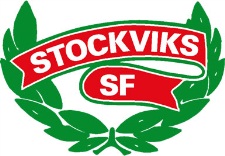 § 2 Banor och skidstadion
I samband med undertecknandet av detta avtal skall arrangören kunna visa att planerade bansträckningar och avsedd skidstadion uppfyller erforderliga sportsliga och arrangörsmässiga krav. 
Om tävlingarna är tv-sända skall dialog med ansvarigt produktionsbolag gällande banornas stäckning för att få en så effektiv produktion som möjligt ha förts innan påskrift av detta avtal. 
Om byggnation och/eller markpreparering återstår skall bekräftelse från kommunala myndigheter kunna uppvisas där ekonomisk garanti finns för åtgärdernas genomförande inom föreskriven tid.
Glädje		--	 Kamratskap		--	 Utvecklande
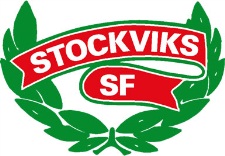 § 3 tävlingsorganisation/Utbildningsansvar
Arrangören förbinder sig att genomföra SM-tävlingarna enligt Internationella Skidförbundets (FIS) regler och förbundets regler med tillämpningar. 
Arrangören förbinder sig att på arrangörens bekostnad genomgå förbundets arrangörskonferens riktad mot större arrangörer i oktober 2018. Ort och exakt datum meddelas under våren 2018. 
Om arrangören inte kan närvara på arrangörskonferensen avräknas 10 % (30 000 kr) av den ekonomiska ersättningen som finns reglerad i § 6. 
SSF TA och SSF Timing ska användas för anmälningar, tidtagning, resultat och livetidtagning. Resultat från tävlingarna ska laddas upp i SSF TA i XML-format och PDF-format samt skickas till FIS databas i XML-format. 
Speaker vid tävlingarna ska vara en erkänd duktig speaker och tas ut i samråd med SSF. 
Förbundet har rätt att arrangera tilläggstävlingar (exempelvis räkna ihop resultat i en cup) under SM-tävlingarna. Förbundet står för eventuella priser och prispengar för detta.
Glädje		--	 Kamratskap		--	 Utvecklande
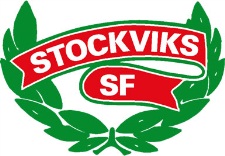 4 Reservort
Arrangören skall säkerhetsställa tävlingens genomförande med en avtalad reservort. Reservort skall klara tv-produktion av tävlingarna. 
Även om konstsnöproduktion finns på tävlingsarenan skall avtalad reservort finnas. 
Avtal gällande reservort skall uppvisas i samband med undertecknandet av detta avtal. Om inget avtal finns klart vid undertecknandet skall ett sådant avtal vara förbundet tillhanda inom trettio (30) dagar efter undertecknandet av detta avtal. Uppfylls inte ovanstående äger förbundet rätt att räkna av 25 % (75 000 kr) av den ekonomiska ersättningen som finns reglerad i § 6. 
Arrangören förbinder sig att meddela en eventuell flytt av tävlingarna senast tio (10) dagar före första tävlingsdag. 
Som avtal med reservort används med fördel förbundets mall som finns i bilaga 3 i förbundets tävlingsregeler för längdskidåkning.
Glädje		--	 Kamratskap		--	 Utvecklande
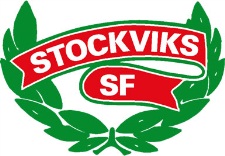 § 5 Utveckling/utvärdering
Arrangören tar fram en slutrapport, som baseras på egna upplevelser av tävlingarna, som skickas till förbundet senast 30 april 2019. Formulär för slutrapport distribueras av förbundet. 
Slutrapporten skall ligga till grund för förbundets fortsatta hantering av SM-arrangemang.
Glädje		--	 Kamratskap		--	 Utvecklande
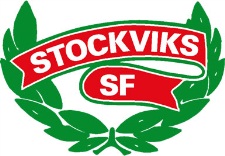 § 6 Kommersiella rättigheter
Förbundet äger följande kommersiella rättigheter: 
Varumärkesexponering på nummervästar/bennummerlappar i samtliga lopp. 
Varumärkesexponering vid banners på samtliga positioner som exponeras i TV. Bannersytan är 0,9-1x5m. Placeringen av banners bestäms i samråd mellan berörda parter. 
Efter överenskommelse, erforderlig yta till marknadsplatser för förbundssponsorer. 
Varumärkesexponering för förbundssponsorer på allt officiellt material som exempelvis start- och resultatlistor, officiella bildspel under tävlingsdagarna och arrangörens tryckta material. 
Varumärkesexponering för förbundssponsorer enligt ovan på den officiella webbplatsen för SM-tävlingarna. 
VIP-upplägg till sponsorskap. 

Arrangören äger följande kommersiella rättigheter: 
Rättighet att sälja två (2) stycken skyltar 1x5 meter i TV-A zon på varje tävling. Förbundet skall skriftligen godkänna, senast 30 dagar före tävlingarnas genomförande, vilka bolag som får exponeras så dessa inte inkräktar på den branschexklusivitet SSF har med sina partners. 
All försäljning mot publik. 
Arrangemang för att öka publikintresset för tävlingarna. 
Anmälningsavgifter. 
Entréer.
Glädje		--	 Kamratskap		--	 Utvecklande
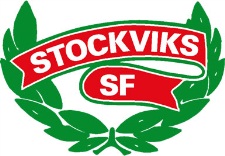 § 6 Kommersiella rättigheter
Arrangören svarar för personal, som via instruktioner av personal från förbundet, arbetar med uppsättning och nedtagning av reklambudskap. 
Skyltstativ för montering av cirka 1000 m reklambanderoller eller reklamskivor ska finnas på plats vid den tidpunkt som förbundet, eller förbundets partner, ska medverka vid monteringen. Ytan för banderoller och skyltar finns angiven ovan. Arrangören ska ansvara för att montera upp och ner och bekosta densamma. 
Arrangören ansvarar för att el är framdragen till cirka fyra (4) platser där förbundet vill montera reklambågar. Positionen för dessa platser avgörs i samråd med förbundet. 
Arrangören förbinder sig också att ha lämpligt fordon (ATW eller snöskoter) tillgängligt under hela evenemanget samt två-tre dagar före evenemanget för den personal som monterar upp reklambudskap. 
Som ersättning för de kommersiella rättigheter som ägs av förbundet, betalar förbundet till arrangören 300 000 kr. Arrangören tillställer förbundet en faktura för beloppet enligt förbundets instruktioner. 
Såvida förbundet väljer att sälja rättigheterna till tredje part, ska arrangören fakturera tredje part dock ansvarar förbundet att tredje part är likvid.
Glädje		--	 Kamratskap		--	 Utvecklande
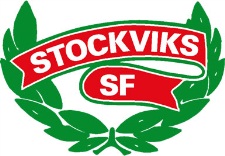 § 7 Prisbord och§ 8 Media
Prisbord
Arrangören ansvarar för att säkerställa och dela ut penningpriser samtliga tävlingsdagar enligt ”Riktlinjer prisnivå SM-tävlingar 2019” som finns publicerat på SSFs webbplats: http://verktygslådan.skidor.com 
Arrangören skall dela ut förbundets mästerskapsplaketter enligt förbundets allmänna tävlingsregler, bilaga 1. 

Media 
Förbundet tillsammans med arrangören verkar för att få så stort medial bevakning av evenemanget som möjligt.
Glädje		--	 Kamratskap		--	 Utvecklande
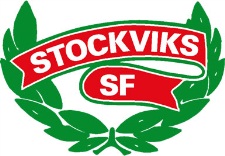 § 9 Rådgivande funktioner
Förbundet utser följande rådgivare: 
en (1) teknisk delegat, TD, namn meddelas under våren 2018. 
en (1) assisterande TD, namn meddelas under våren 2018. 
en (1) nationell assisterande TD vid sprinttävlingen, namn meddelas under våren 2018. 
en (1) ansvarig kontaktperson på förbundet, Ludvig Remb, 010-708 69 16. 
en (1) ansvarig kontaktperson i kommersiella frågor, Johan Sares, 070-372 02 29. 

Arrangören utser följande kontaktpersoner: 
en (1) ansvarig kontaktperson kommersiella frågor, Björn Vedin, 070-363 44 88 
en (1) ansvarig person tävlingstekniska frågor, Niclas Krook, 070-627 16 00 
en (1) ansvarig person övriga frågor, Björn Vedin, 070-363 44 88 

Rådgivarna och kontaktpersonerna skall kontinuerligt informera sig med varandra. 
Vid behov skall ett avstämningsmöte genomföras i oktober 2018 i samband med SSFs arrangörskonferens. Förbundet är sammankallande till mötet.
Glädje		--	 Kamratskap		--	 Utvecklande